How do we really record lectures?
Making the best use of multiple evidence sources in a large institutional evaluation project
Jill MacKay
jill.mackay@ed.ac.uk

17/12/2019, 12:30-13:15
Edinburgh
Resources
Recordings
Evidence
Chat
Outline
What do we know about lecture recording?
What do we know about evidence?
Edinburgh as a case study
Resources
Chat
Expectation Setting:
Please talk/questions in the chat – I’ll try to respond as we go and address a balance of questions
Edinburgh
Resources
Recordings
Evidence…
Chat
Recording transforms . . .
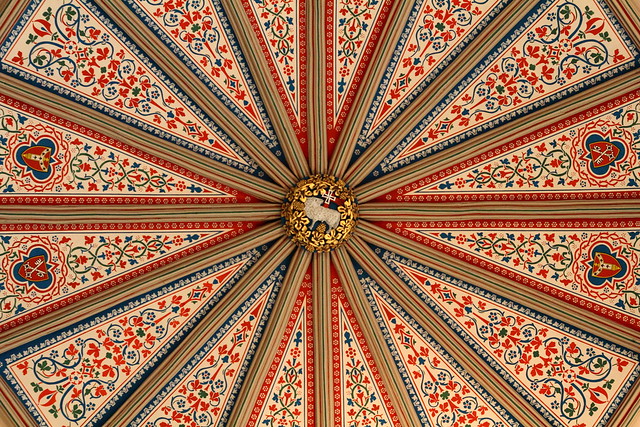 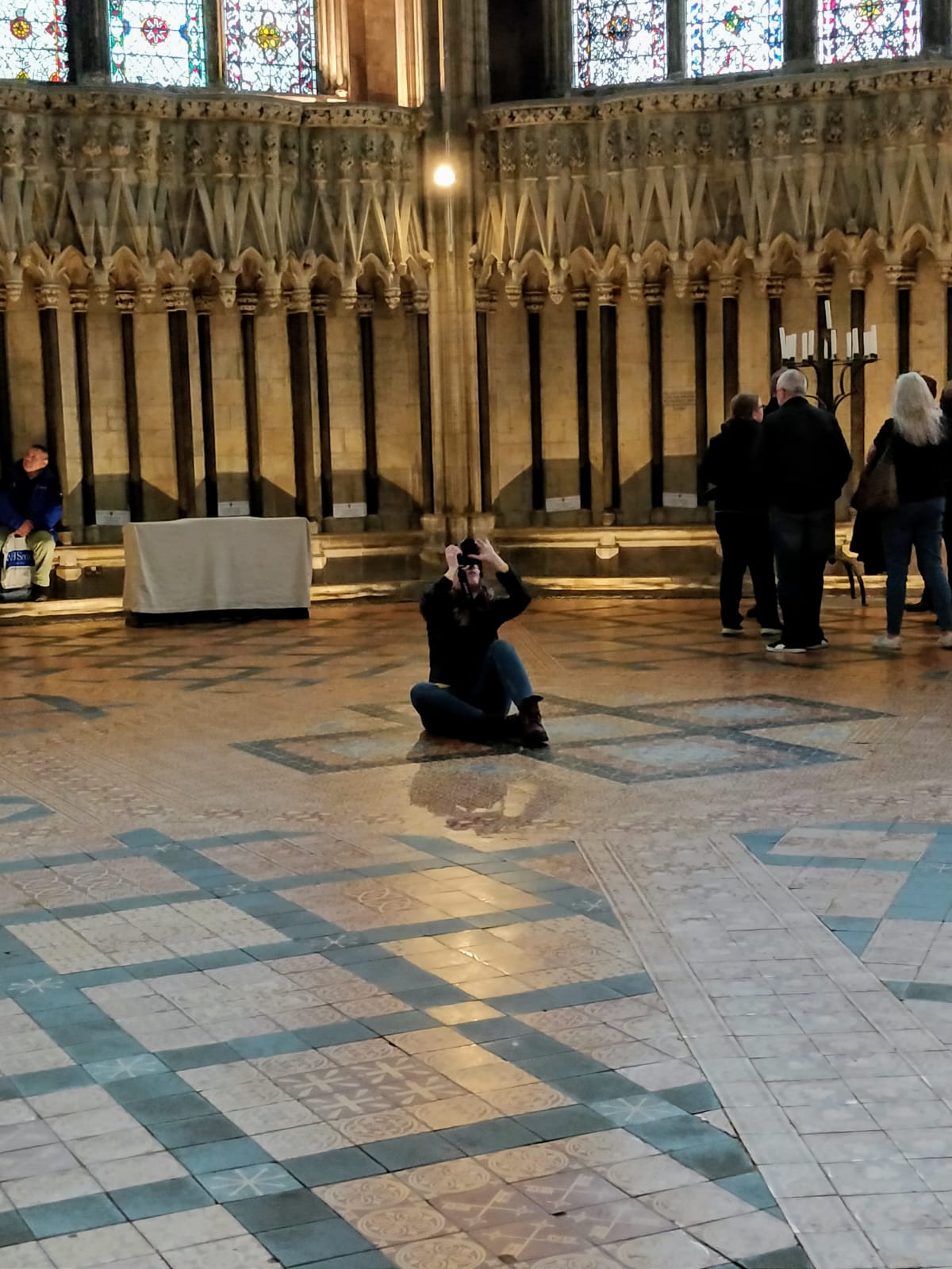 Edinburgh
Resources
Recordings
Evidence…
Chat
Recordings as a transformation
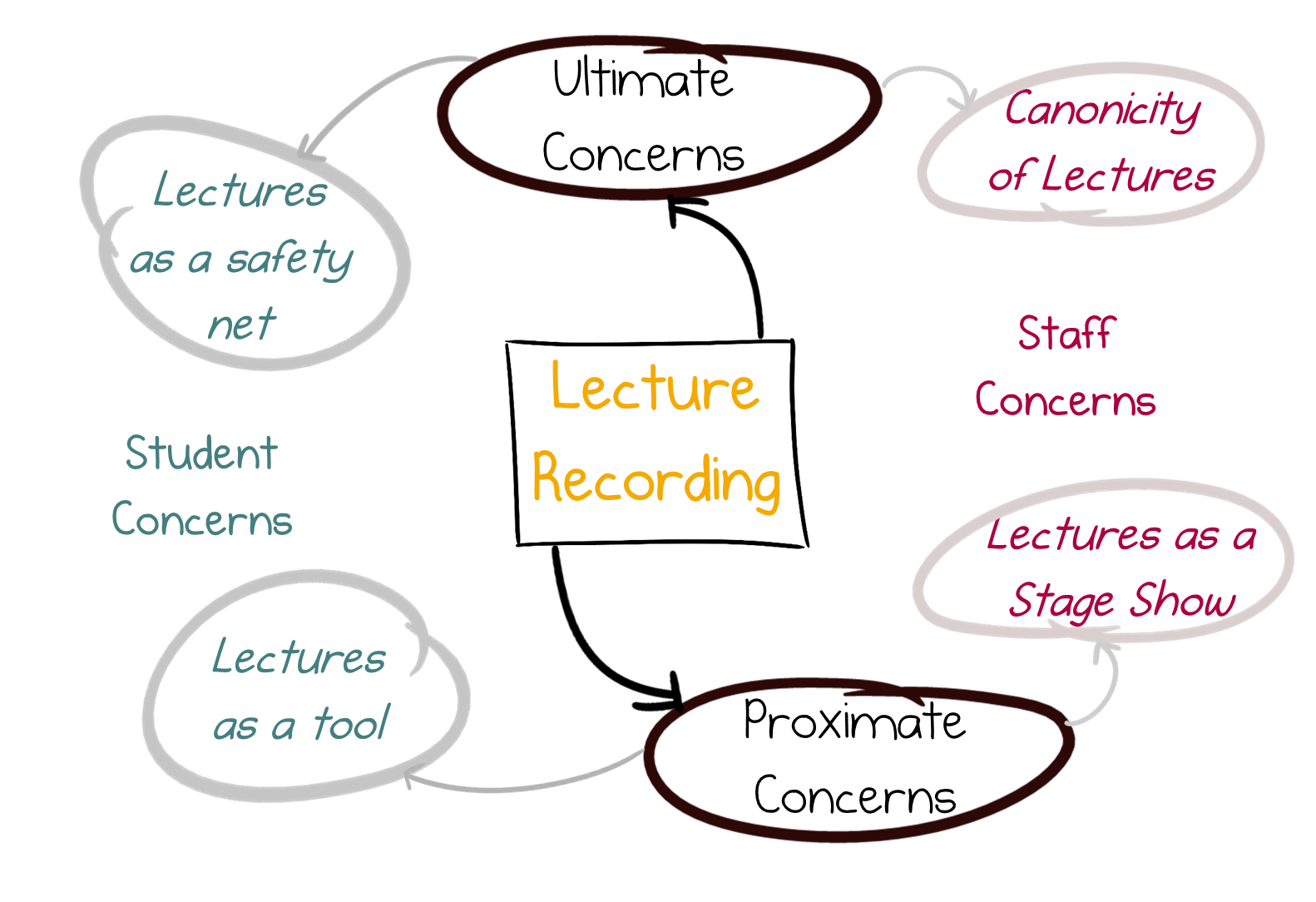 MacKay 2019, https://doi.org/10.1016/j.compedu.2019.05.019
Edinburgh
Resources
Recordings
Evidence…
Chat
Recordings as a transformation
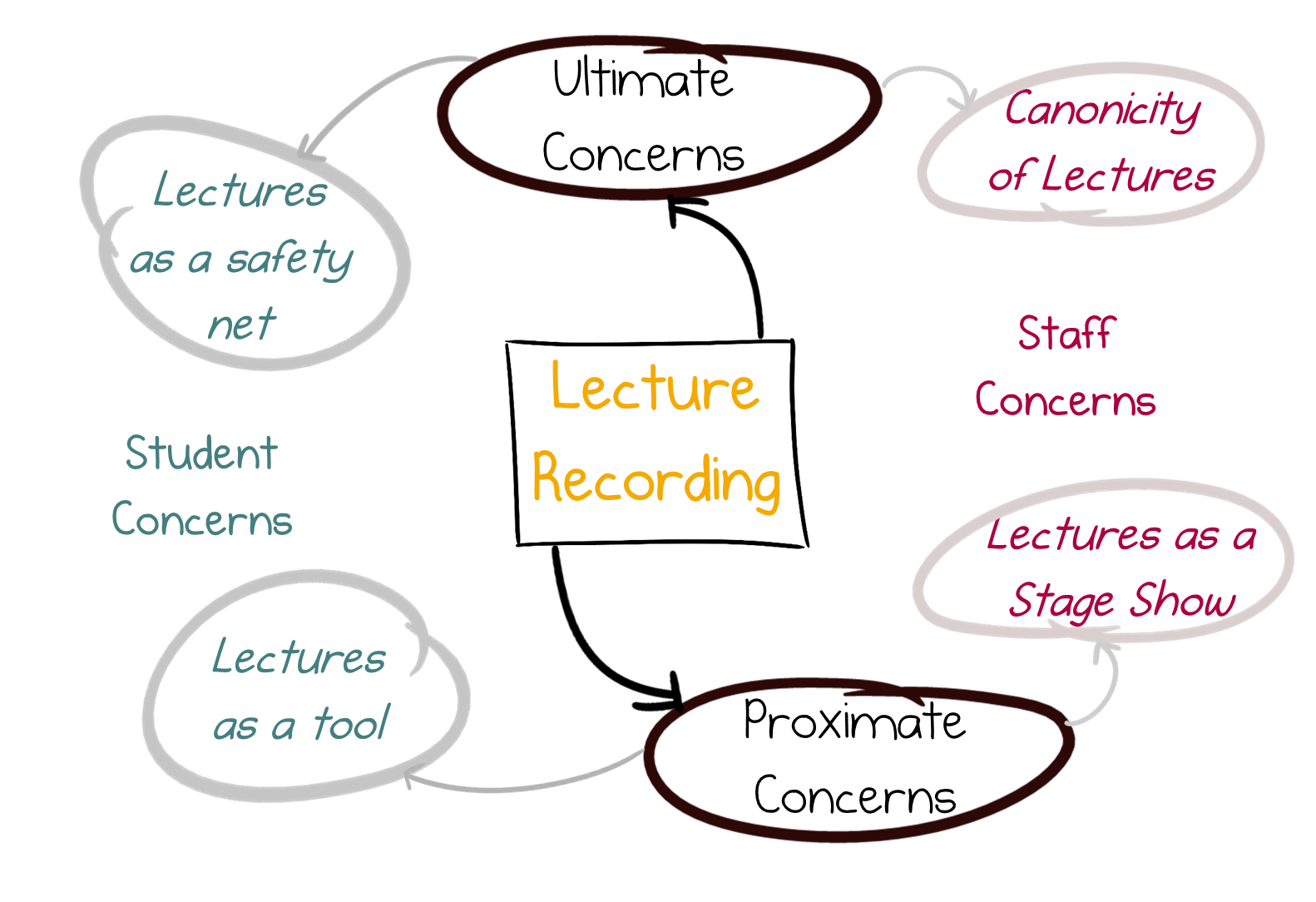 But let’s talk business
MacKay 2019, https://doi.org/10.1016/j.compedu.2019.05.019
Recordings
Edinburgh
Resources
Evidence…
Chat
Data Analysis
Analyses condense information

(So that you don’t have to know the data in depth to make a decision)
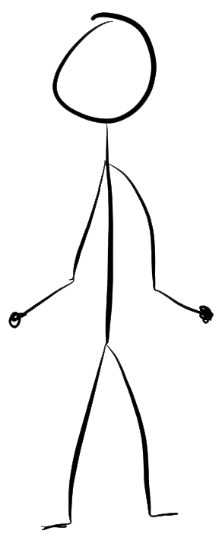 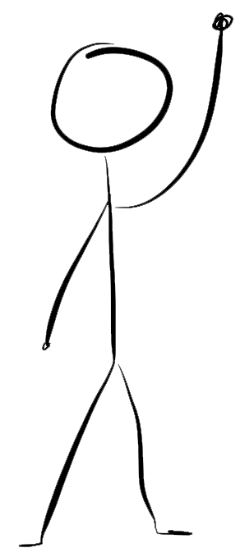 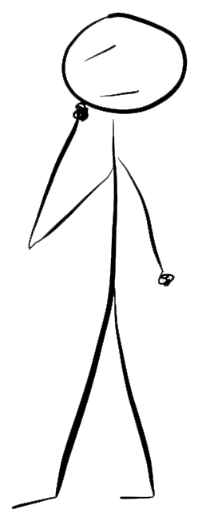 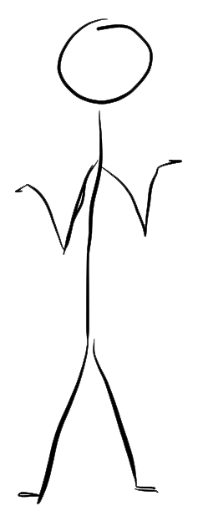 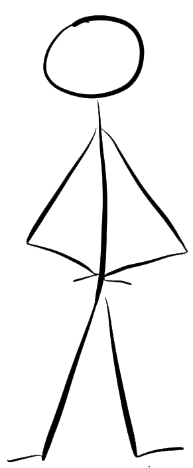 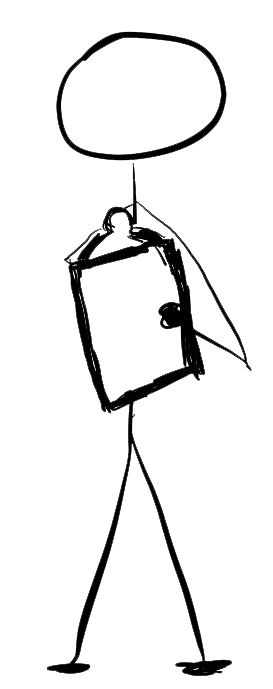 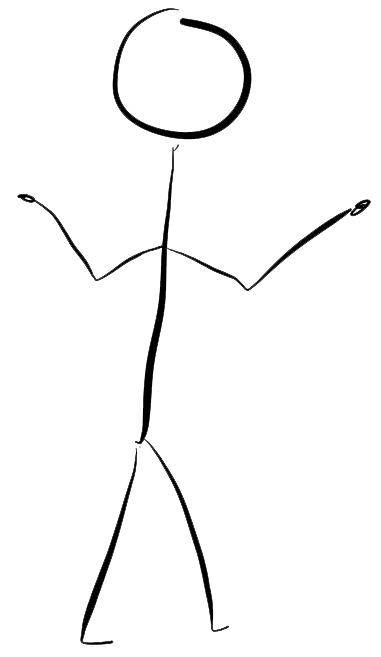 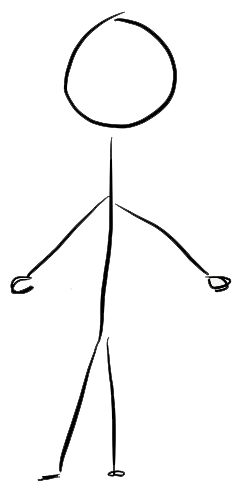 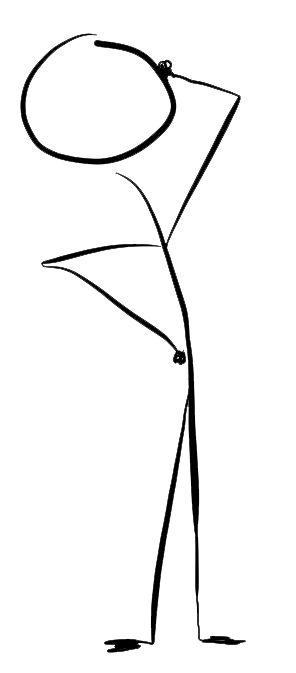 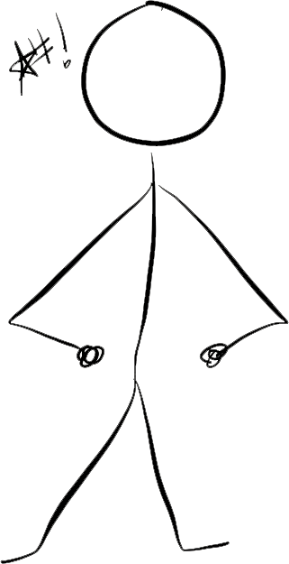 Recordings
Edinburgh
Resources
Evidence…
Chat
Making Best Use of Evidence…
Quantitative Evidence
Sharing data/workflows
https://www.ukdataservice.ac.uk/manage-data/plan/why-share.aspx
https://ropensci.github.io/reproducibility-guide/sections/introduction/
Benchmarking / Exploring diffs
Buckey (2019) Using statistical significance to interpret NSS results https://www.enhancementthemes.ac.uk/docs/ethemes/evidence-for-enhancement/using-statistical-significance-to-interpret-national-student-survey-results.docx?sfvrsn=fd59c581_8
Qualitative Evidence
Triangulation (Data, Methodology, Participant Checking, Theoretical Triangulation, Investigator Triangulation)
Twining et al 2017 (https://doi.org/10.1016/j.compedu.2016.12.002)
Explore ways of sharing: 
MacKay 2019 (https://jpaap.napier.ac.uk/index.php/JPAAP/article/view/354)
Recordings
Edinburgh
Resources
Evidence…
Chat
Making Best Use of Evidence…
Evidence needs to be shared
Quantitative Evidence
Sharing data/workflows
https://www.ukdataservice.ac.uk/manage-data/plan/why-share.aspx
https://ropensci.github.io/reproducibility-guide/sections/introduction/
Benchmarking / Exploring diffs
Buckey (2019) Using statistical significance to interpret NSS results https://www.enhancementthemes.ac.uk/docs/ethemes/evidence-for-enhancement/using-statistical-significance-to-interpret-national-student-survey-results.docx?sfvrsn=fd59c581_8
Qualitative Evidence
Triangulation (Data, Methodology, Participant Checking, Theoretical Triangulation, Investigator Triangulation)
Twining et al 2017 (https://doi.org/10.1016/j.compedu.2016.12.002)
Explore ways of sharing: 
MacKay 2019 (https://jpaap.napier.ac.uk/index.php/JPAAP/article/view/354)
Evidence
Edinburgh
Recordings
Resources
Chat
Edinburgh as a Case Study
Education researcher seconded to Information Services Group
Tasked to explore “What is the value of lecture recording at the University of Edinburgh”
Establish an evidence baseline of experiences at Edinburgh
Provide guidance on future work
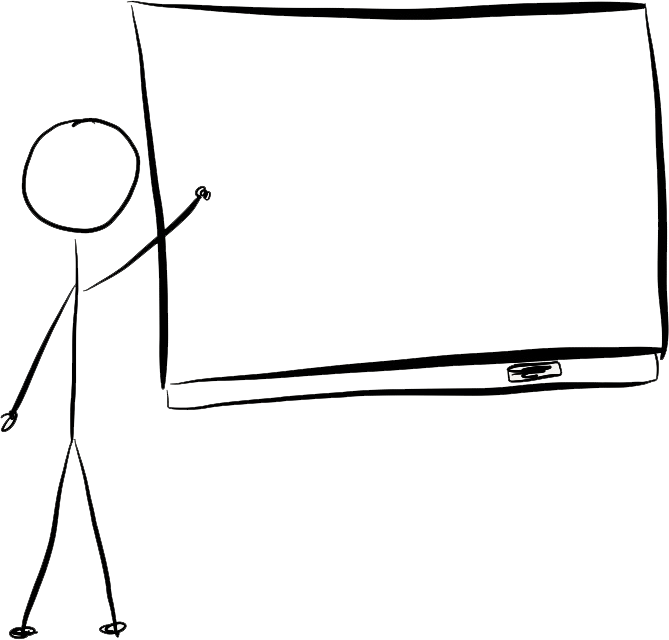 Evidence
Edinburgh
Recordings
Resources
Chat
Edinburgh as a Case Study
Evidence
Edinburgh
Recordings
Resources
Chat
Our Evaluation
Triangulation
Data Triangulation
‘All is Data’ – compared with other sources

Methodology Triangulation
Surveys, interviews, focus groups

Participant Checking
Results checked with user groups. Focus Group checked some survey results

Theoretical Triangulation
Not yet – mostly Grounded Theory so far

Investigator Triangulation
PTAS projects
Evidence
Edinburgh
Recordings
Resources
Chat
Benefits of Internal Secondments
Culture and oil tankers . . .
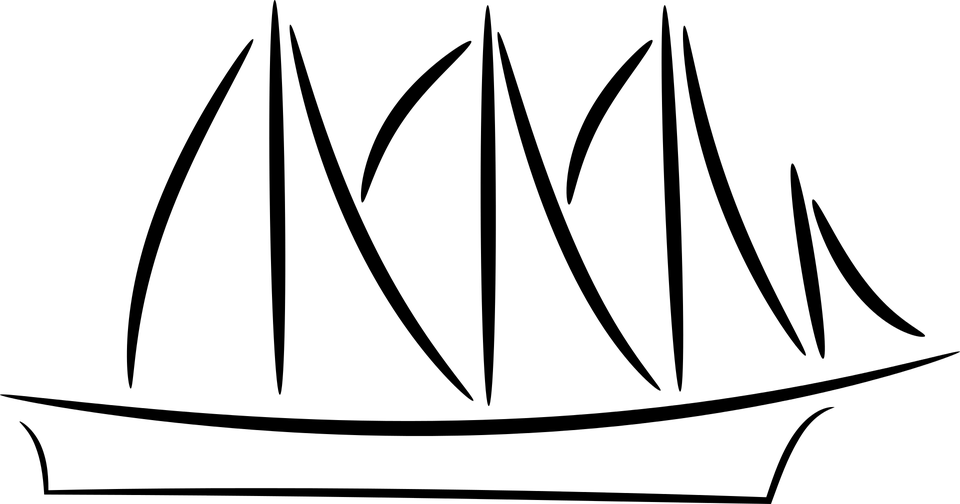 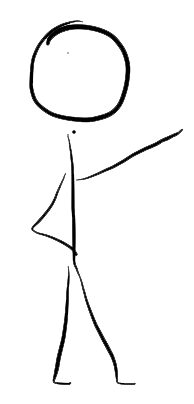 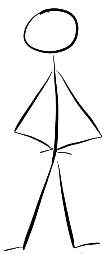 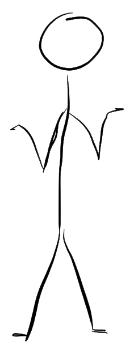 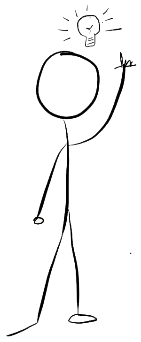 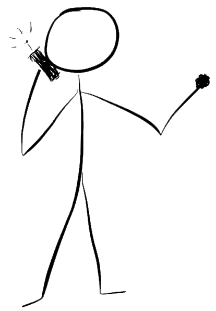 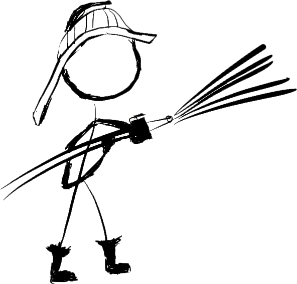 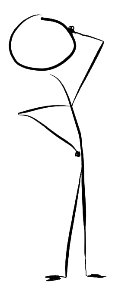 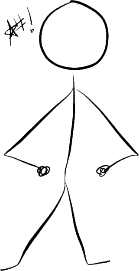 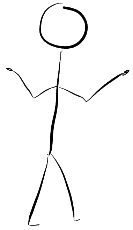 Evidence
Edinburgh
Recordings
Resources
Chat
Benefits of Internal Secondments
Institutional Memory
Culture and oil tankers . . .
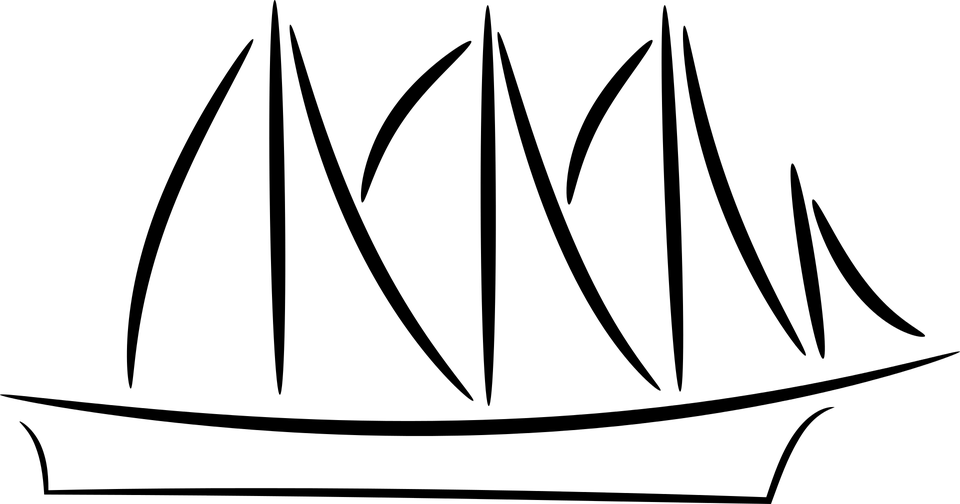 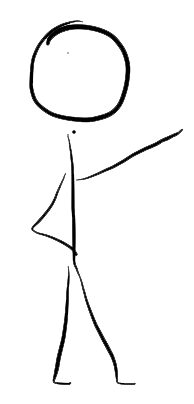 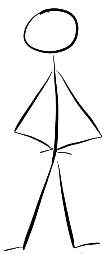 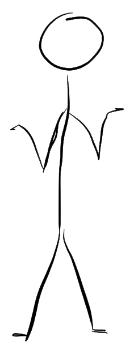 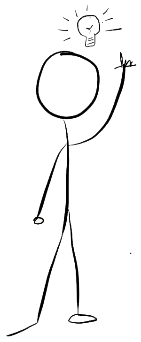 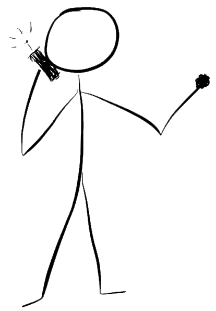 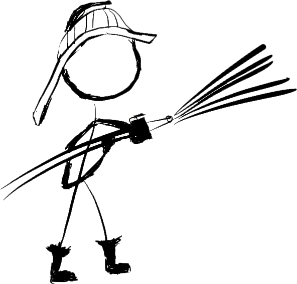 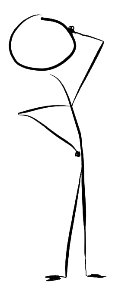 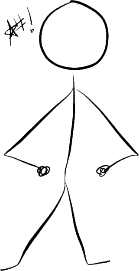 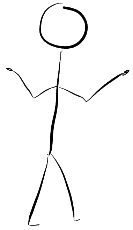 Evidence
Edinburgh
Recordings
Resources
Chat
Result: Lectures as a tool
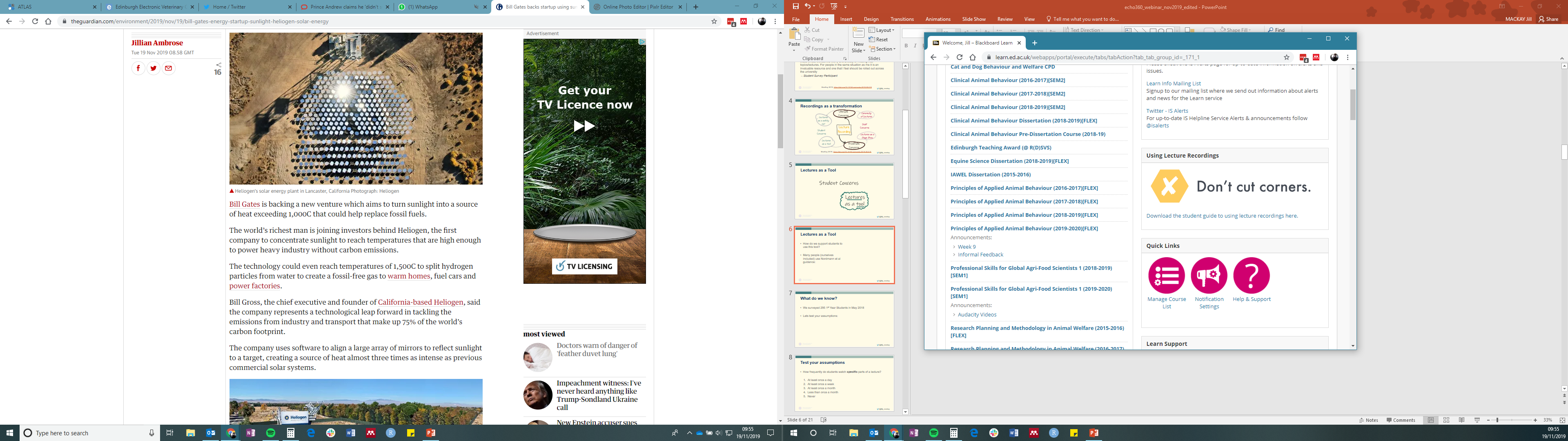 How do we support students to use this tool?

Many people (ourselves included) use Nordmann et al guidance:

We’ve generated new CC-BY guidance too …
Resources
Evidence
Edinburgh
Recordings
Chat
1st: Secondments
My lessons learned . . . 

Have confidence in your work
We could have gone further
Recognise your limitations
Industrial action has affected my work
Disseminate
Events like this are key
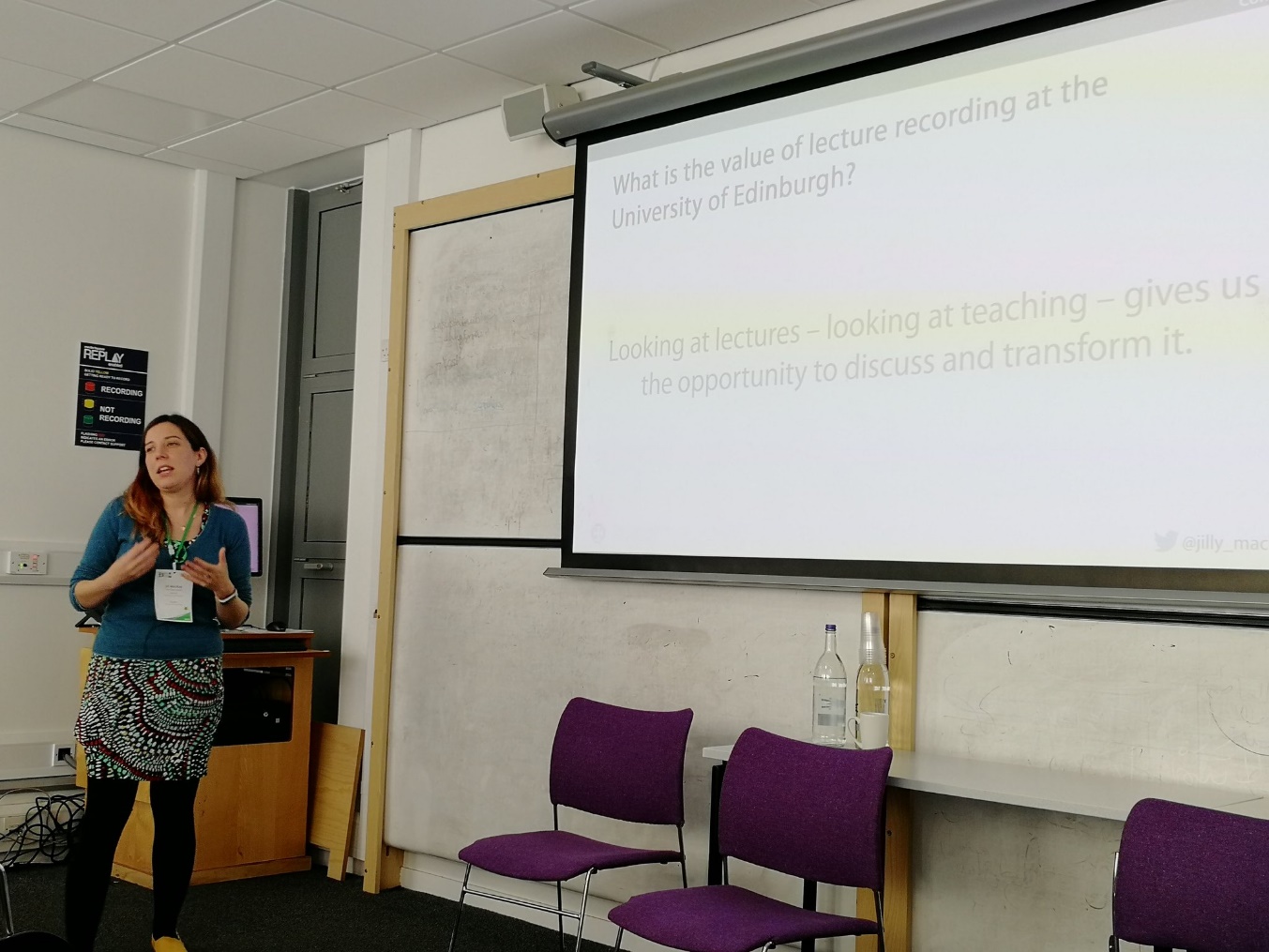 Photograph: Alicia Owen @OwenMarie
Resources
Evidence
Edinburgh
Recordings
Chat
1st: Secondments
Resource 1:
UoE Lecture Recording Evaluation Outline
My lessons learned . . . 

Have confidence in your work
We could have gone further
Recognise your limitations
Industrial action has affected my work
Disseminate
Events like this are key
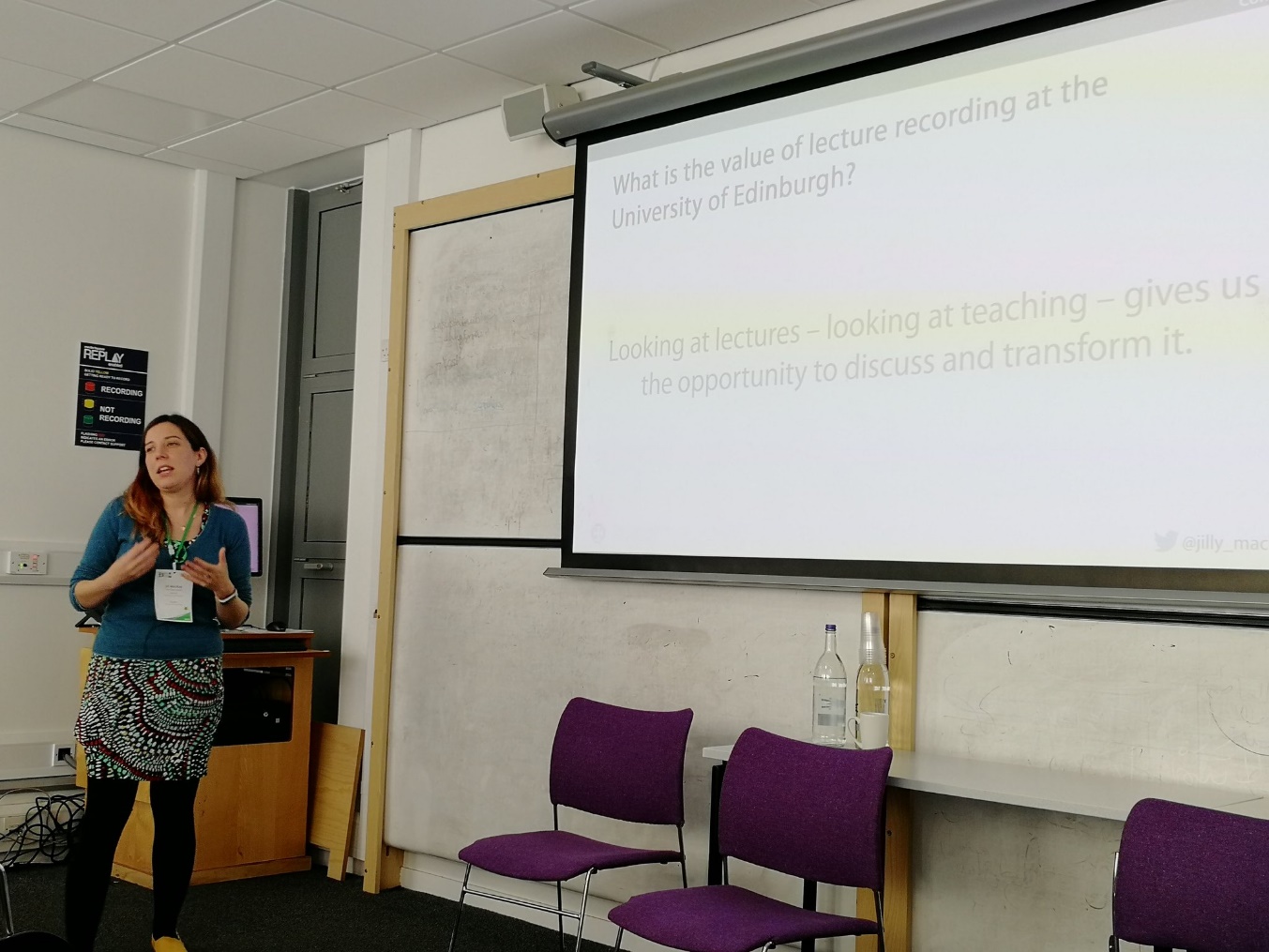 Photograph: Alicia Owen @OwenMarie
Resources
Evidence
Edinburgh
Recordings
Chat
2nd: Starting Conversations
To refine our guidance, we created a workshop
Staff and students come together to discuss complex lecture recording scenarios


From this we’ve generated our EngagEd Guide to Teaching with Lecture Recordings (2020)
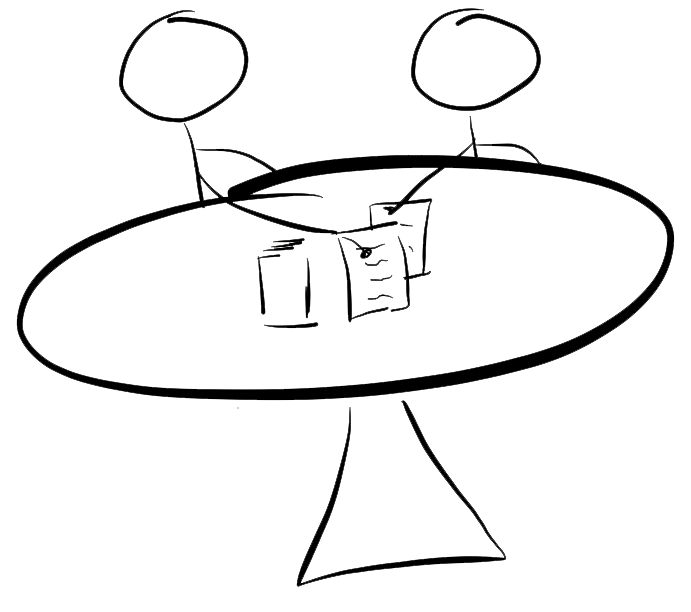 Resources
Evidence
Edinburgh
Recordings
Chat
2nd: Starting Conversations
Resource 2:
Lecture Recording Workshop
To refine our guidance, we created a workshop
Staff and students come together to discuss complex lecture recording scenarios


From this we’ve generated our EngagEd Guide to Teaching with Lecture Recordings (2020)
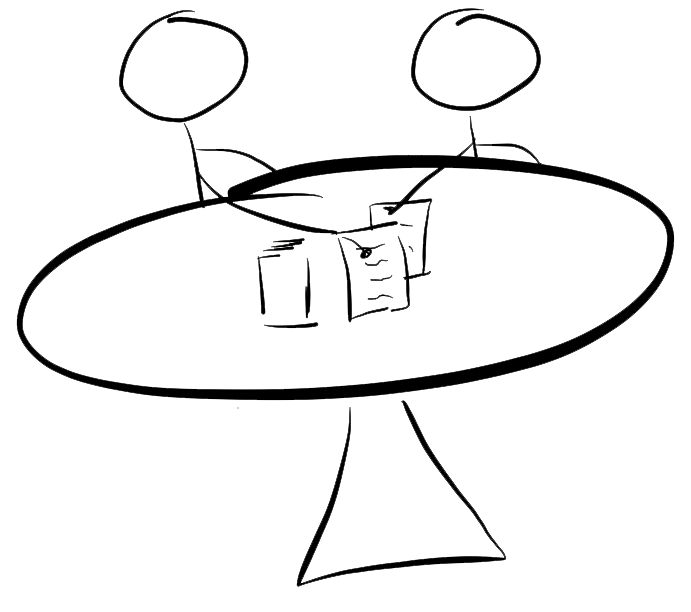 Resources
Evidence
Edinburgh
Recordings
Chat
3rd: Supporting Students
We identified a gap in our own practice:
If students see this as a tool – are we facilitating that?
Do we spend too much time telling them how not to use it?
We must support strategies – and ask students how they’re using it!
Resources
Evidence
Edinburgh
Recordings
Chat
3rd: Supporting Students
Resource 3:
Revising with Recordings
We identified a gap in our own practice:
If students see this as a tool – are we facilitating that?
Do we spend too much time telling them how not to use it?
We must support strategies – and ask students how they’re using it!
Resources
Chat
Evidence
Edinburgh
Recordings
Questions
And other resources:
Edinburgh Story:
https://www.ed.ac.uk/information-services/about/news/lecture-recording-publication
Edinburgh Evaluations:
https://www.ed.ac.uk/information-services/learning-technology/media-hopper-replay/about-media-hopper-replay/evaluation-and-research
Edinburgh Evaluation Report (Includes survey):
https://www.ed.ac.uk/information-services/learning-technology/media-hopper-replay/about-media-hopper-replay/evaluation-and-research/university-evaluation